Figure 5. MeCP2 binding at BDNF promoter IV decreases BDNF expression in STHdh111/111 cells as measured by ...
Hum Mol Genet, Volume 23, Issue 4, 15 February 2014, Pages 1036–1044, https://doi.org/10.1093/hmg/ddt499
The content of this slide may be subject to copyright: please see the slide notes for details.
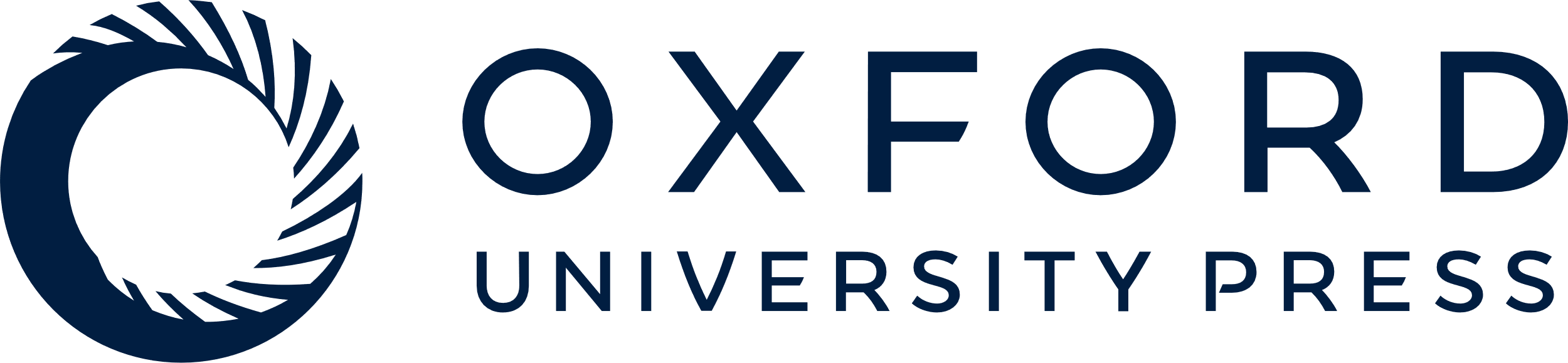 [Speaker Notes: Figure 5. MeCP2 binding at BDNF promoter IV decreases BDNF expression in STHdh111/111 cells as measured by ChIP. (A) There is a significant decrease in Bdnf exon IV-containing transcripts in STHdh111/111 cells compared with STHdh7/7 (n = 4; *P < 0.05). There is no change in Map2 transcript levels between the cell lines. (B) There is a significant increase in MeCP2 binding to Bdnf promoter IV in STHdh111/111 compared with STHdh7/7 as measured by ChIP (n = 4; **P < 0.01). There is no change in MeCP2 binding at the Map2 gene promoter.


Unless provided in the caption above, the following copyright applies to the content of this slide: © The Author 2013. Published by Oxford University Press. All rights reserved. For Permissions, please email: journals.permissions@oup.com]